Bonjour!
lundi, le six février
Travail de cloche
Qui est quelqu’un qui possède un titre de noblesse?
Jean Dujardin était le premier acteur français qui a gagné l’Oscar pour meilleur representation par un acteur pour son rôle en «The Actor »
Bonjour!
lundi, le six février
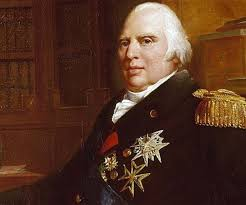 Edmond Dantès
Capitaine Leclère
Monsieur Morrel
Caderousse
Billet de sortie
Préférez-vous vivre sous l’ancien régime, la terreur, l’age Napoléonique, ou la Restauration? Pourquoi?